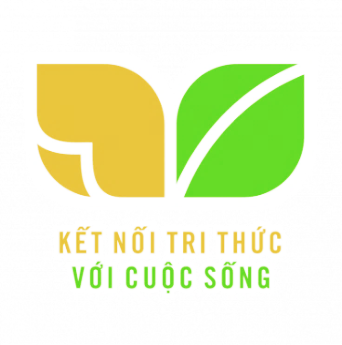 TIẾNG VIỆT 2
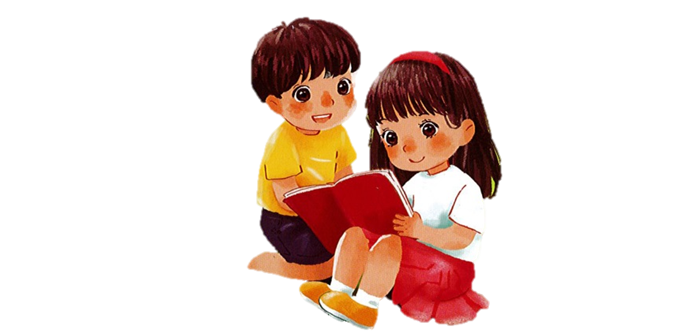 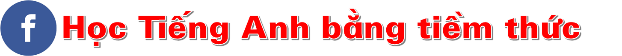 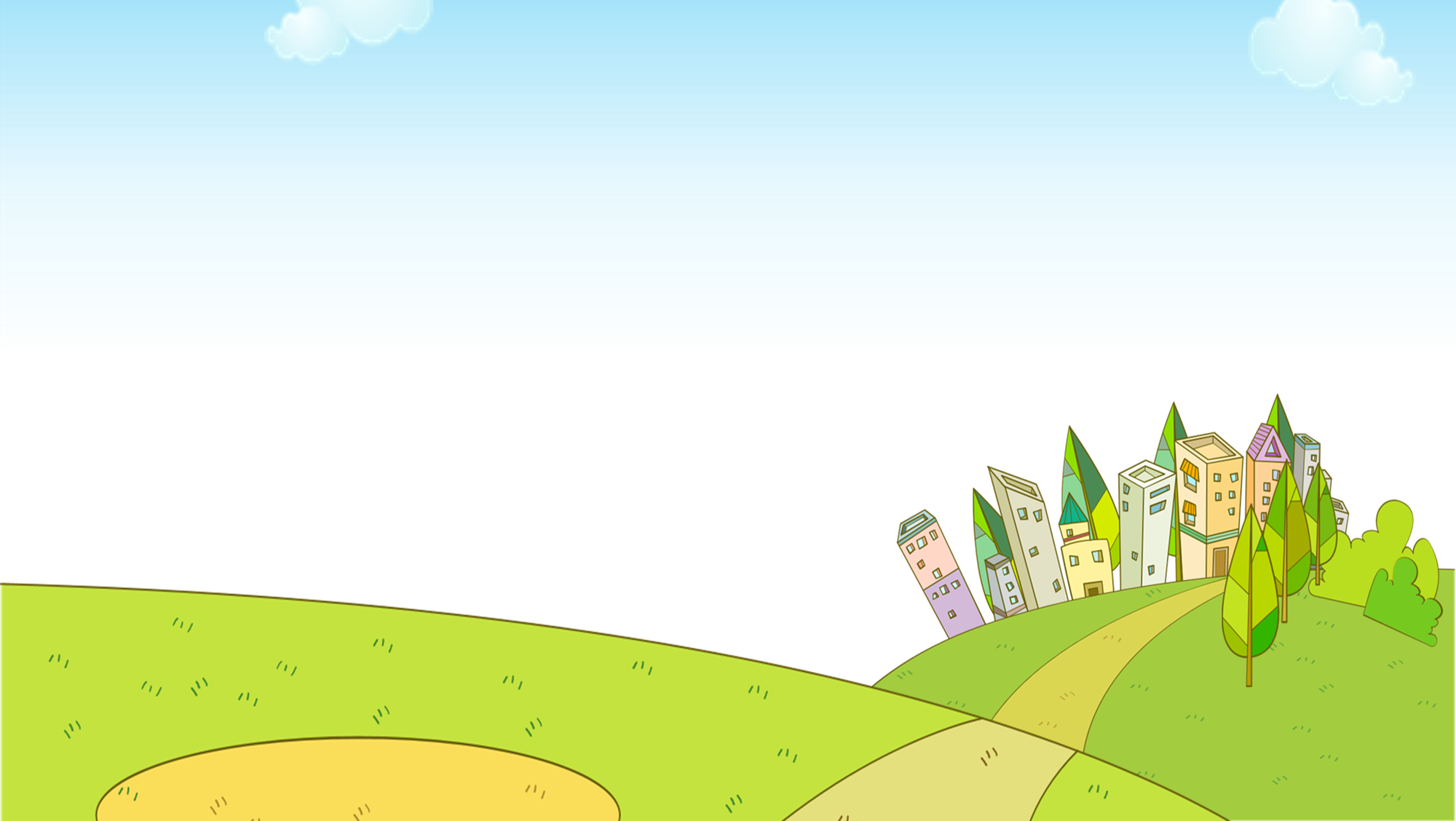 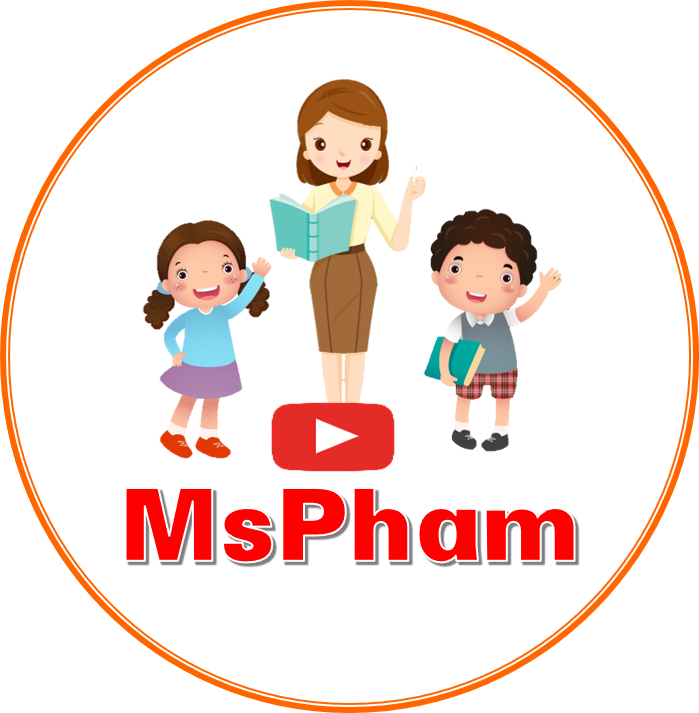 THỬ TÀI BẮN CUNG
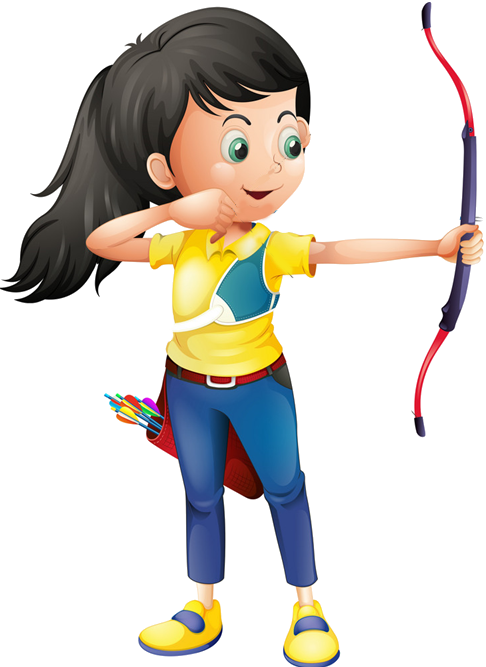 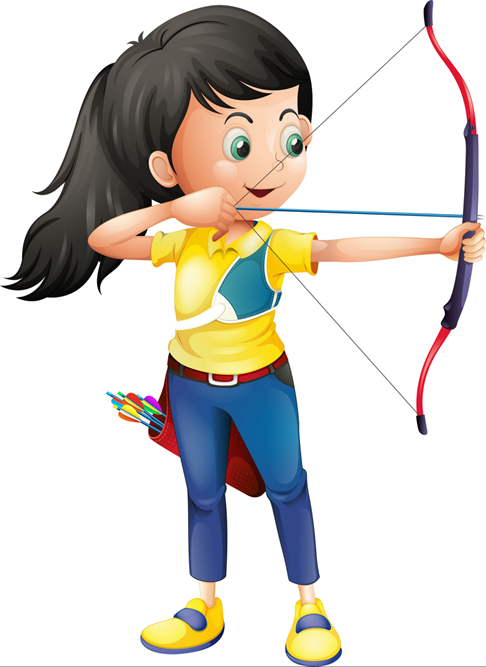 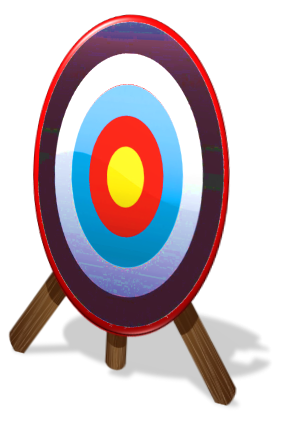 Ms Huyền Phạm
0936.082.789
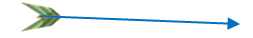 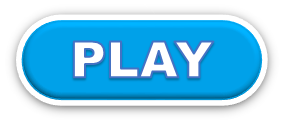 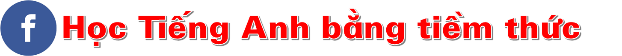 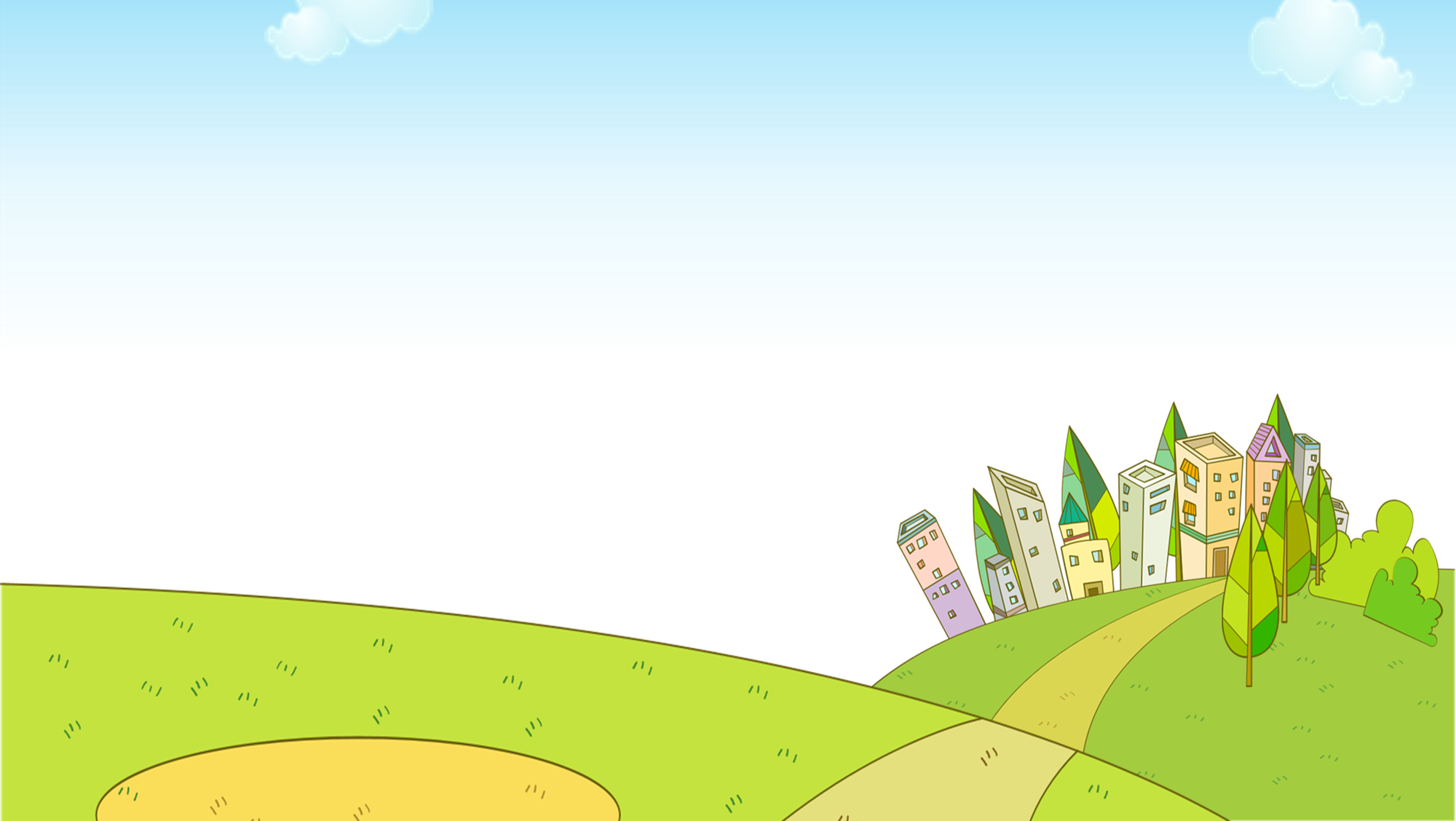 Đâu là việc chúng ta nên làm trong dịp Tết?
Nói hoặc viết lời chúc Tết
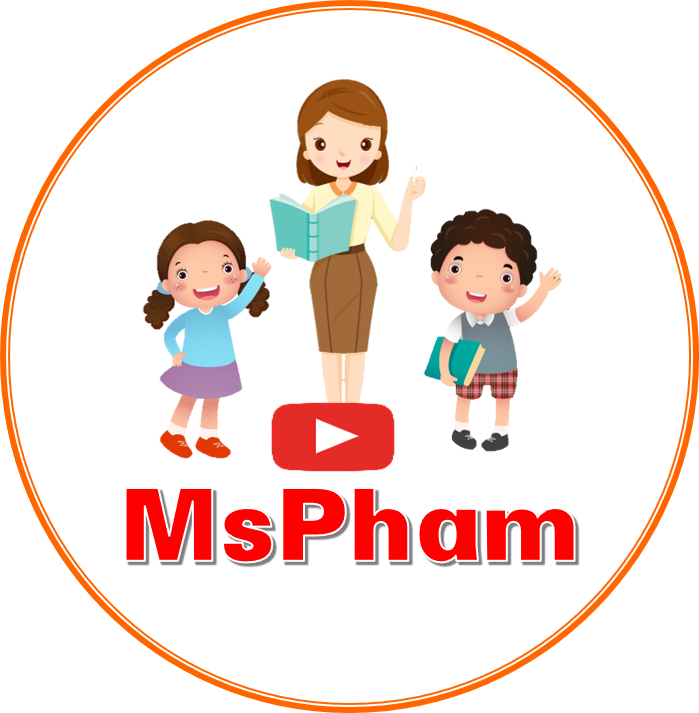 Ăn thật nhiều
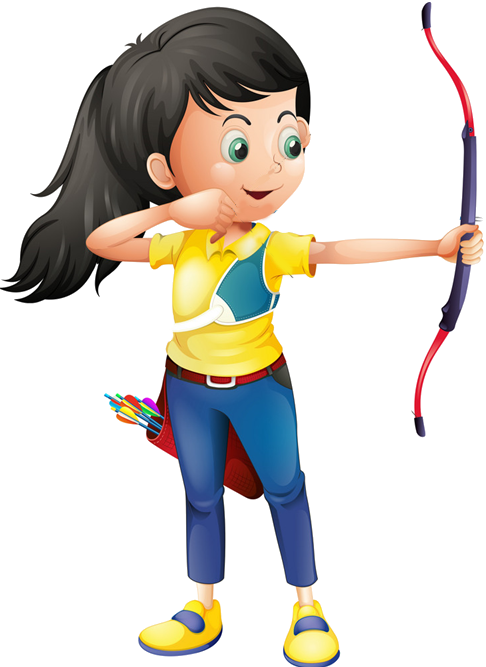 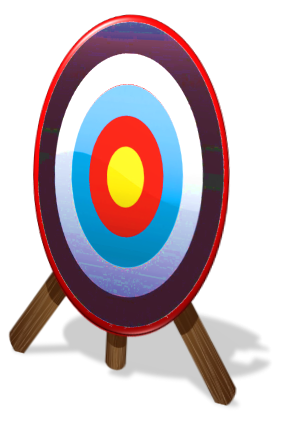 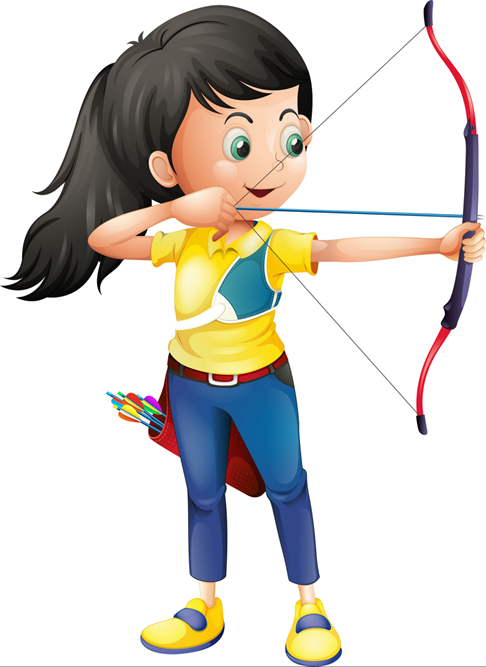 Ms Huyền Phạm
0936.082.789
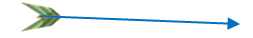 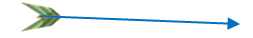 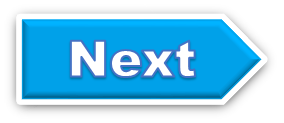 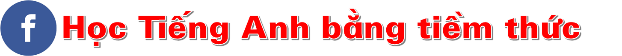 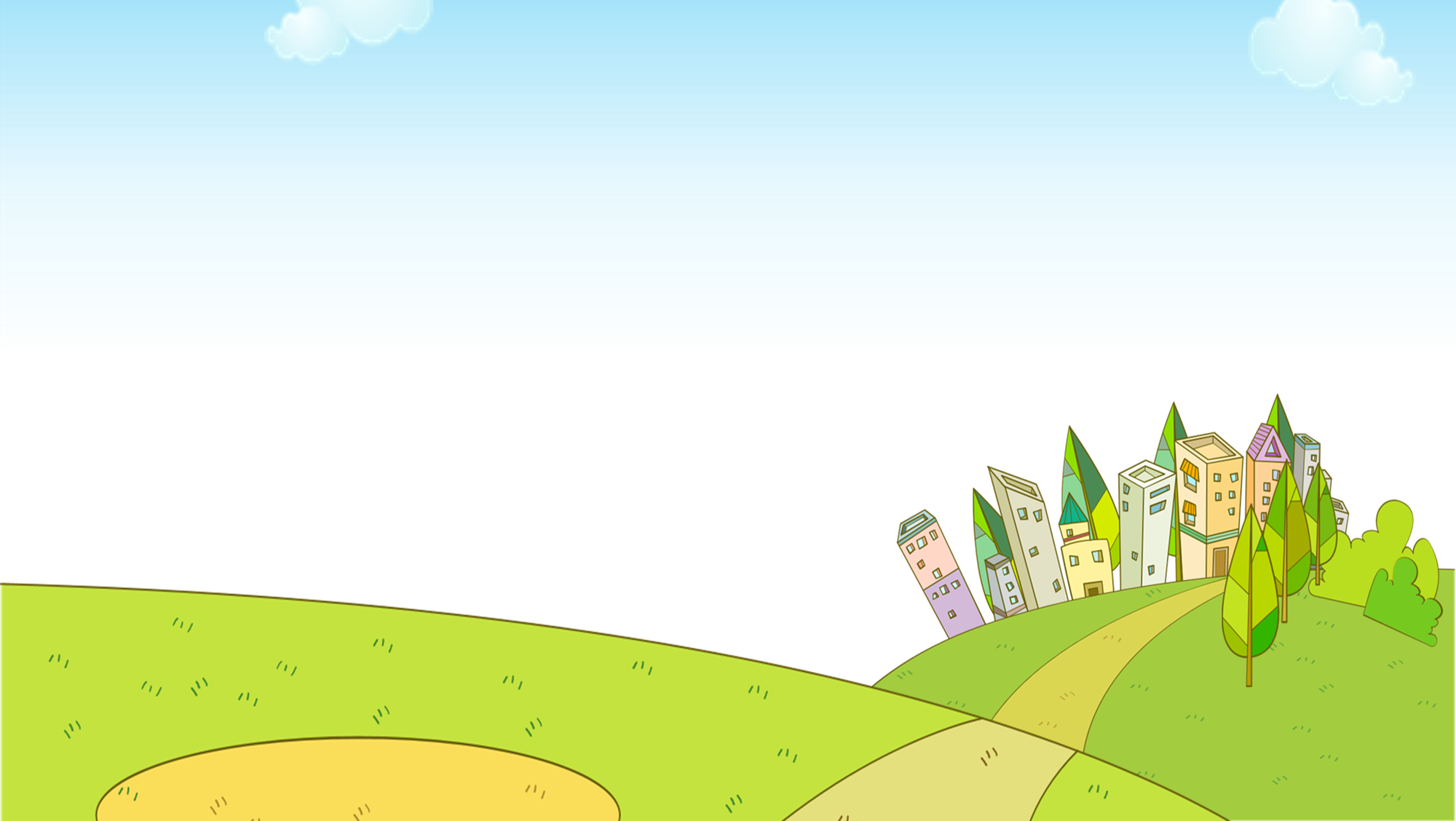 A.
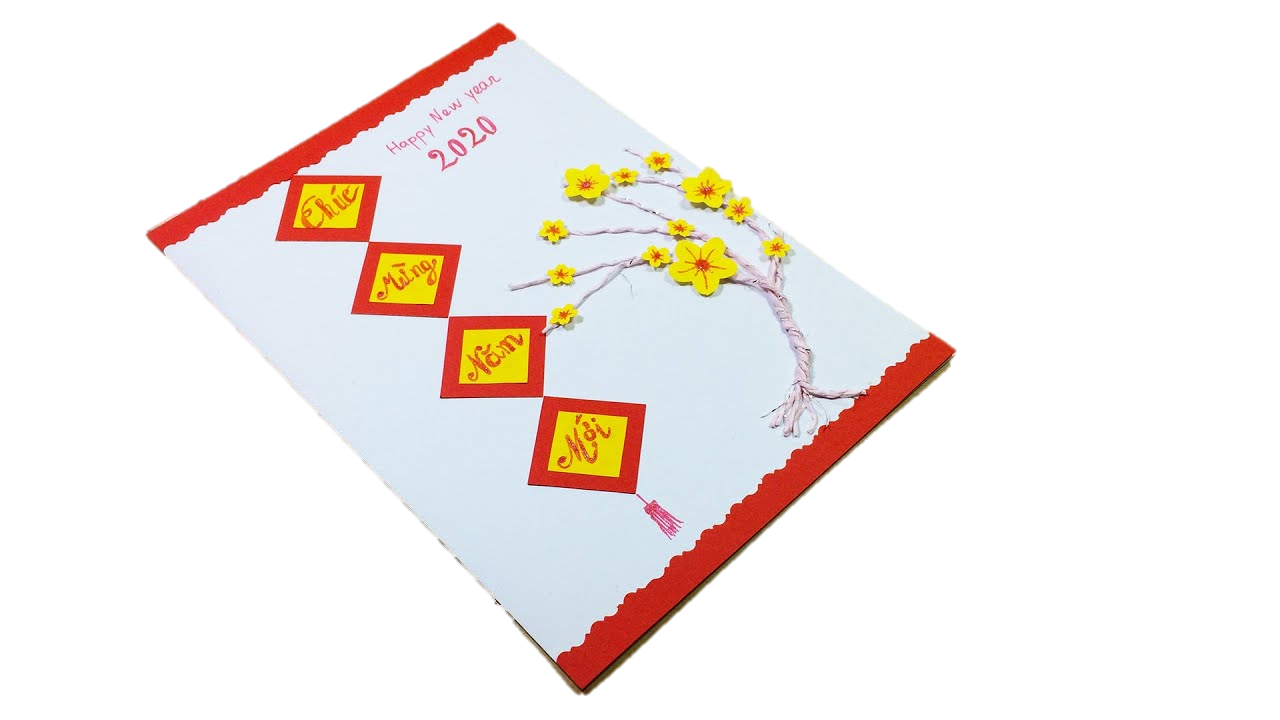 Theo em, đâu là tấm thiệp chúc Tết?
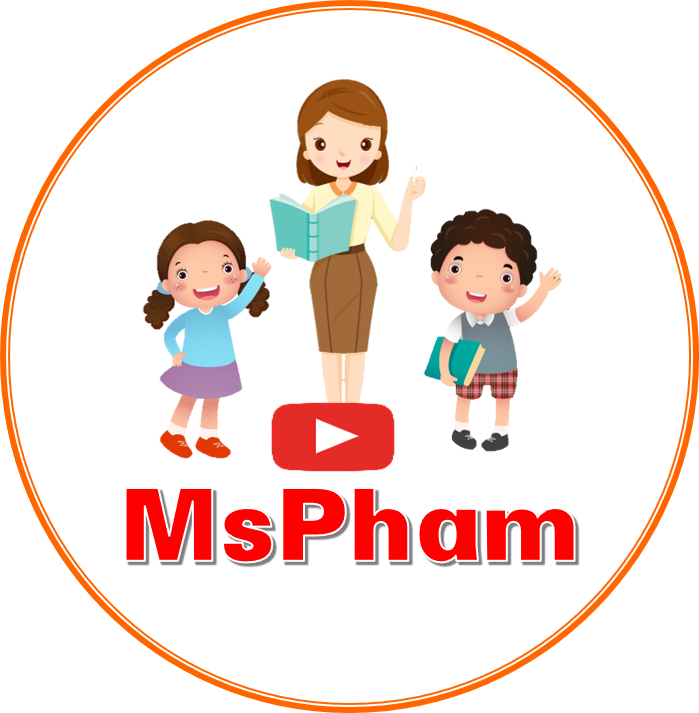 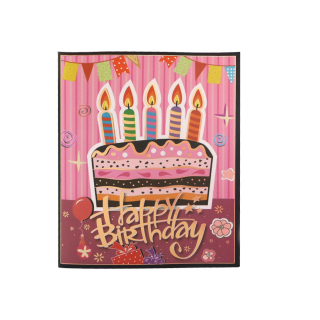 B.
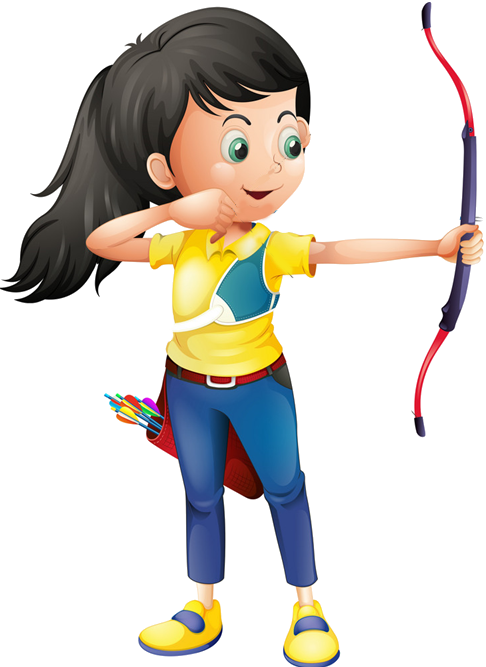 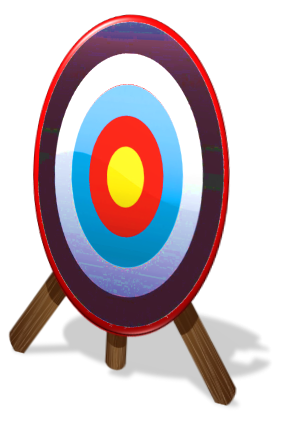 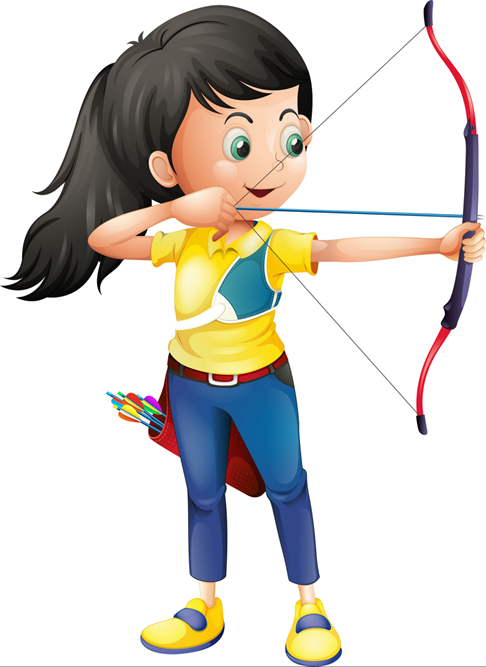 Ms Huyền Phạm
0936.082.789
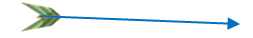 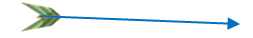 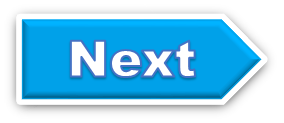 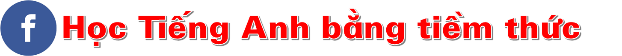 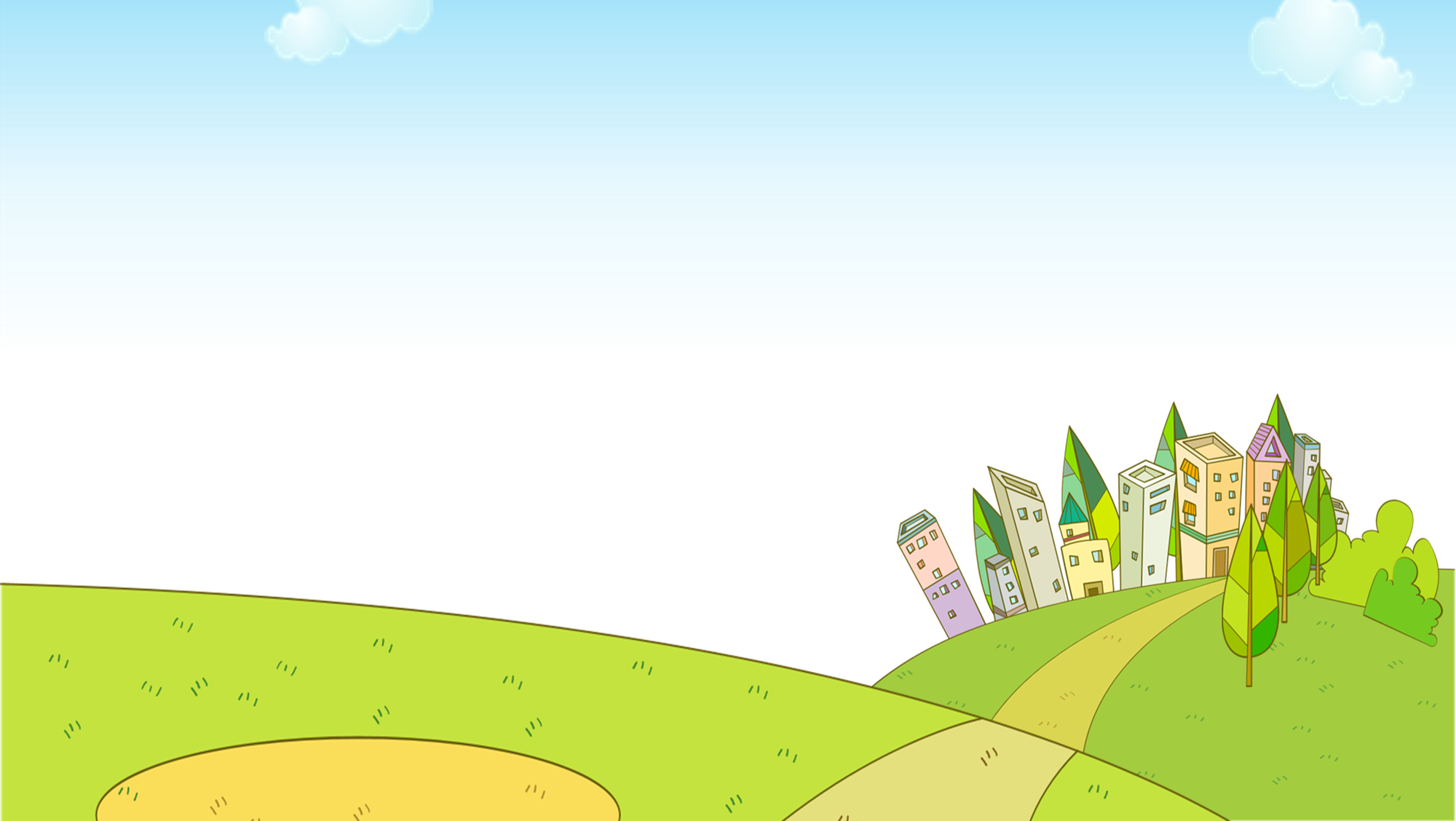 Cháu chúc ông bà sống lâu trăm tuổi!
Theo em, đây là lời chúc dành cho ai trong dịp Tết?
Bố mẹ
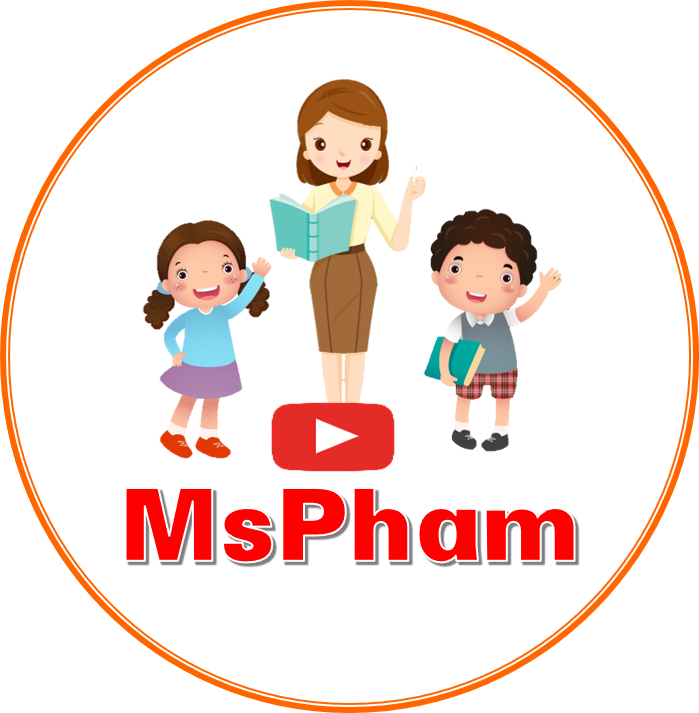 Ông bà
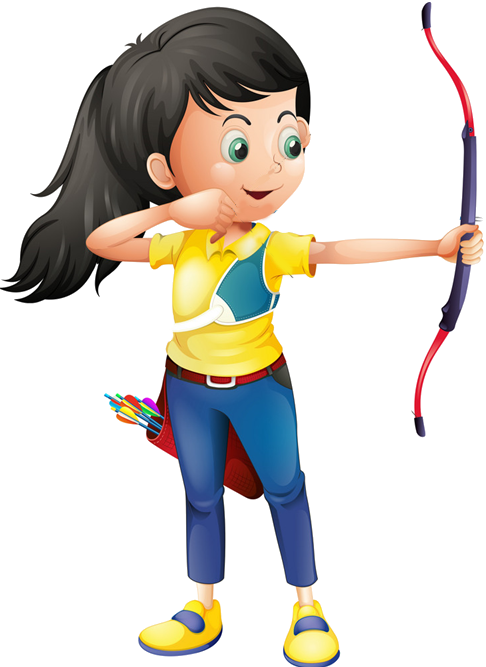 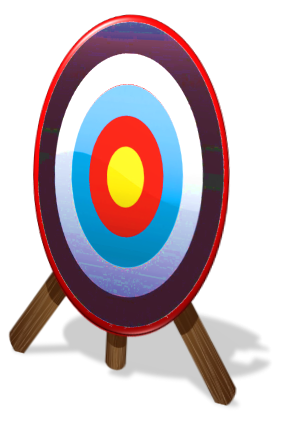 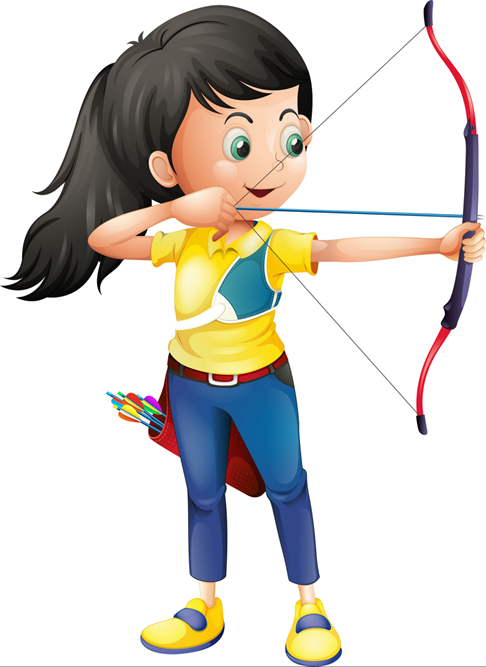 Ms Huyền Phạm
0936.082.789
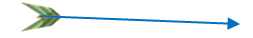 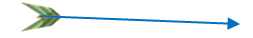 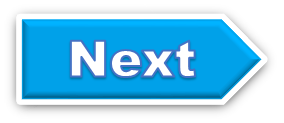 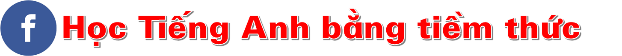 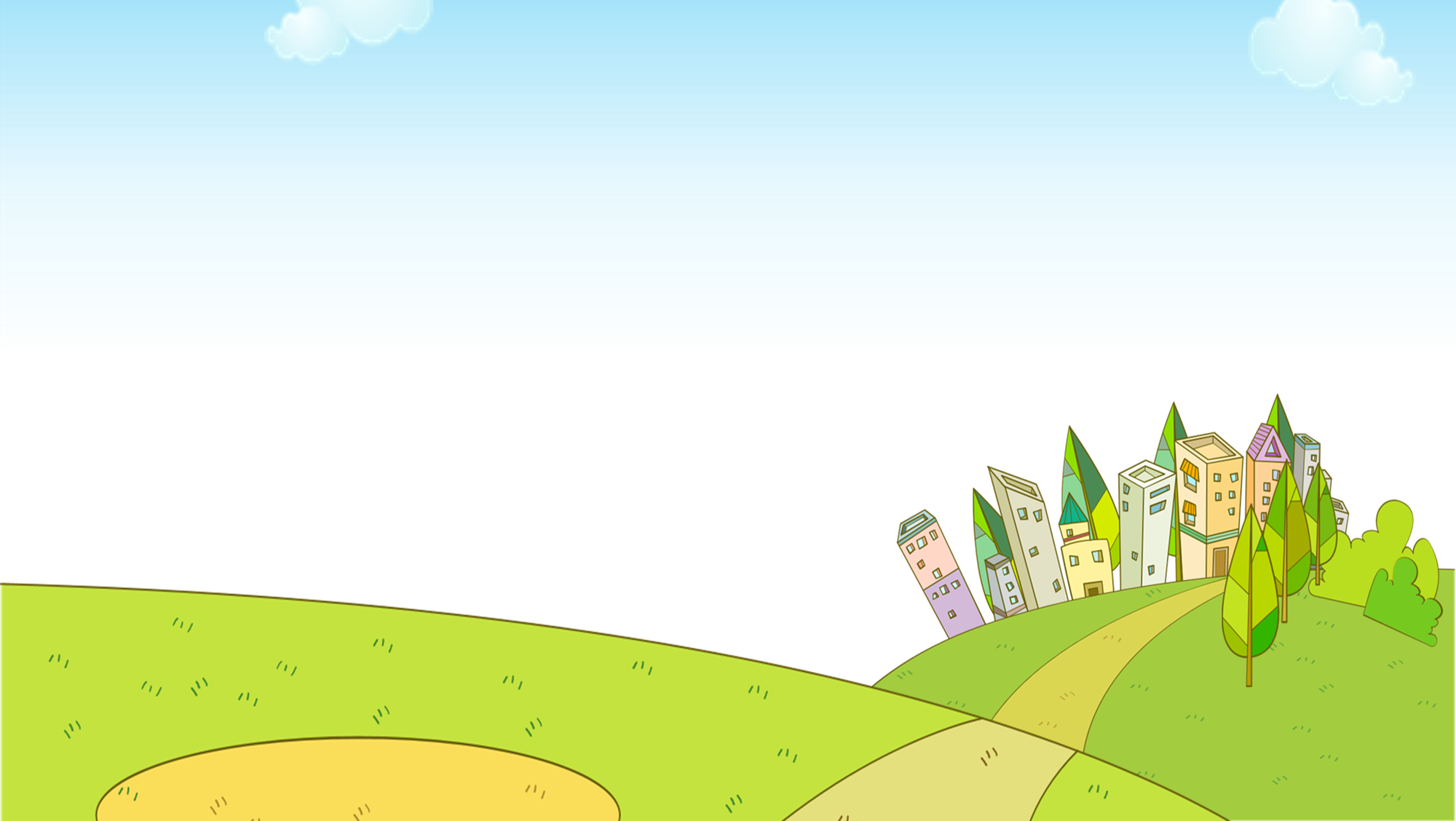 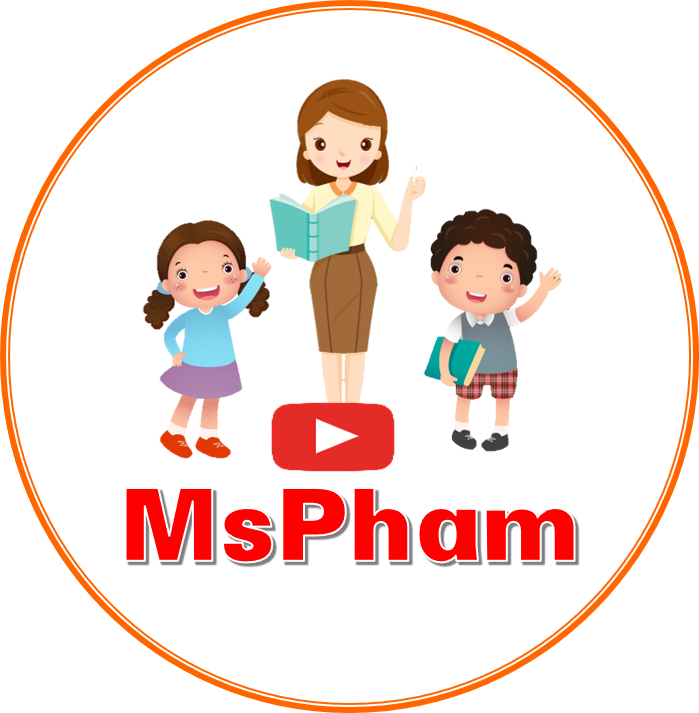 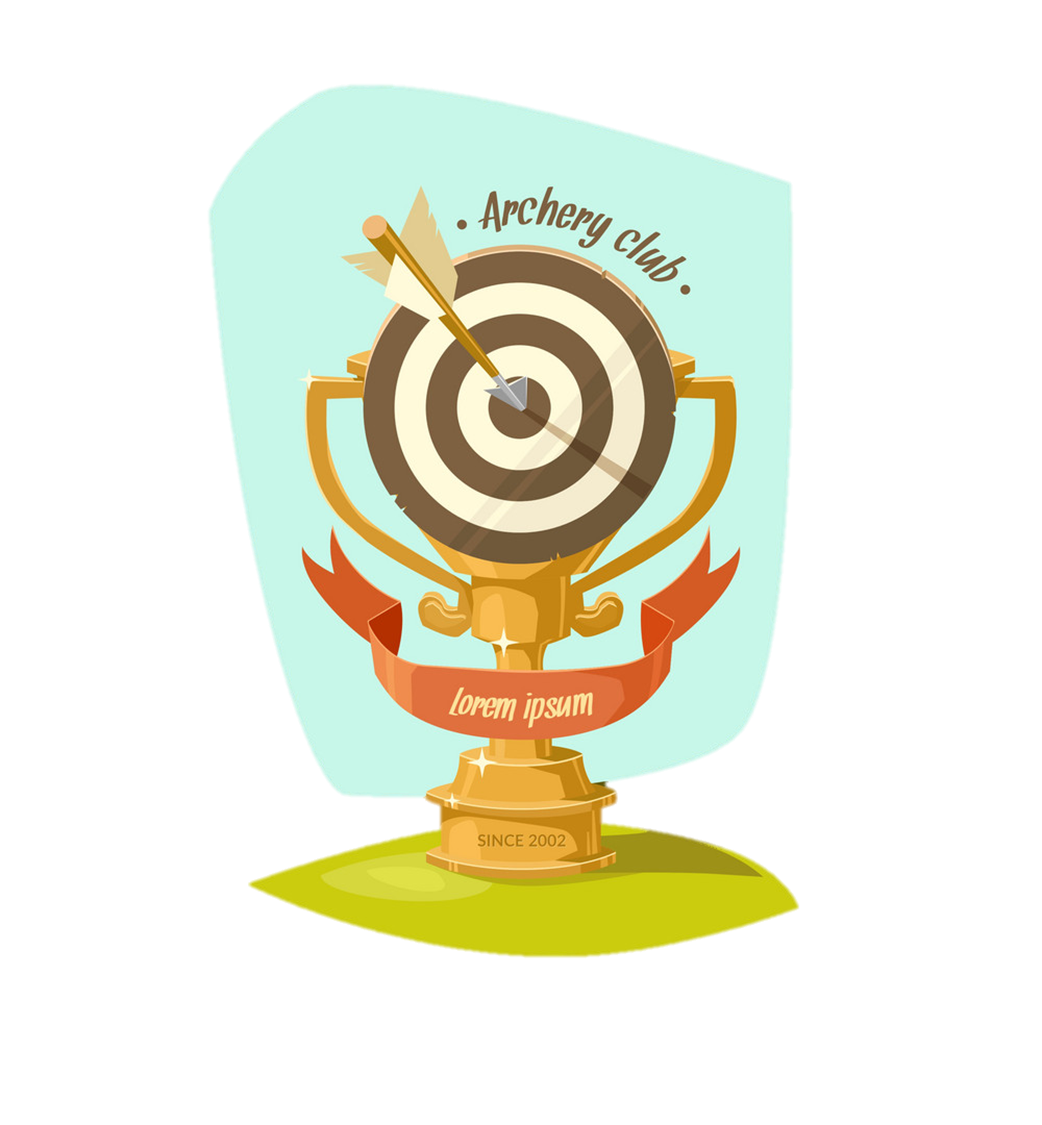 Good job!
Ms Huyền Phạm
0936.082.789
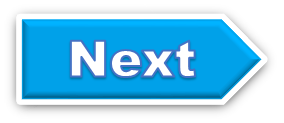 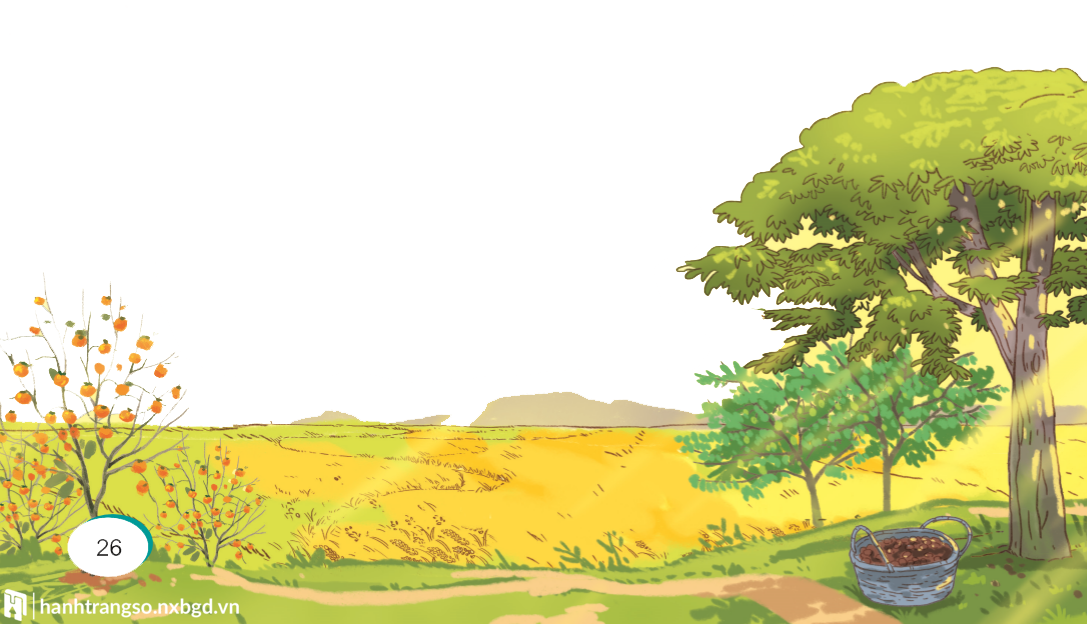 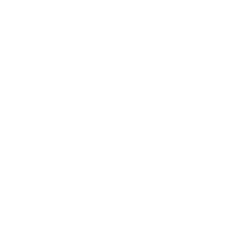 BÀI
6
MÙA VÀNG
S/29
Nhìn tranh, nói về việc bạn nhỏ đang làm.
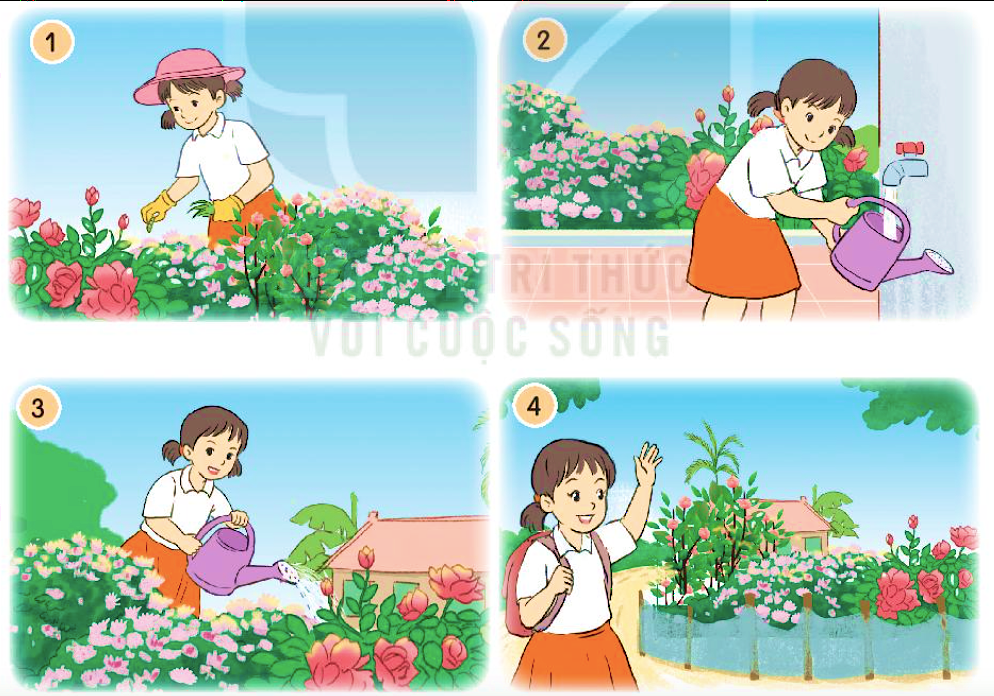 1
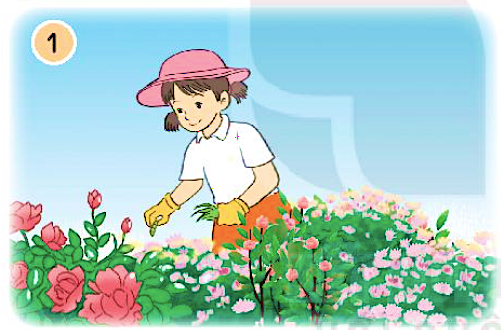 Bạn nhỏ đang bắt sâu.
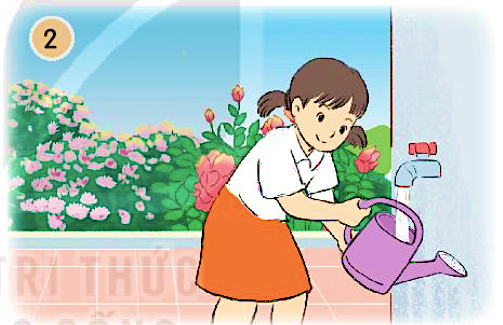 Bạn nhỏ đang lấy nước.
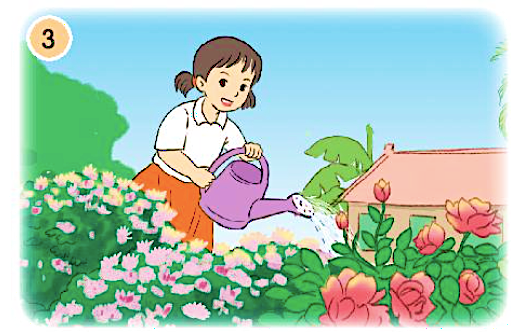 Bạn nhỏ tưới nước cho hoa.
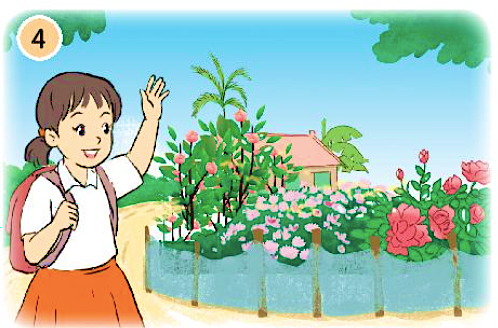 Bạn nhỏ chào tạm biệt vườn hoa trước khi đi học.
Viết 3 – 5 câu kể lại việc em và các bạn chăm sóc cây.
G: 
- Em và các bạn đã làm việc gì để chăm sóc cây?
- Kết quả công việc ra sao?
- Em có suy nghĩ gì khi làm xong việc đó?
2
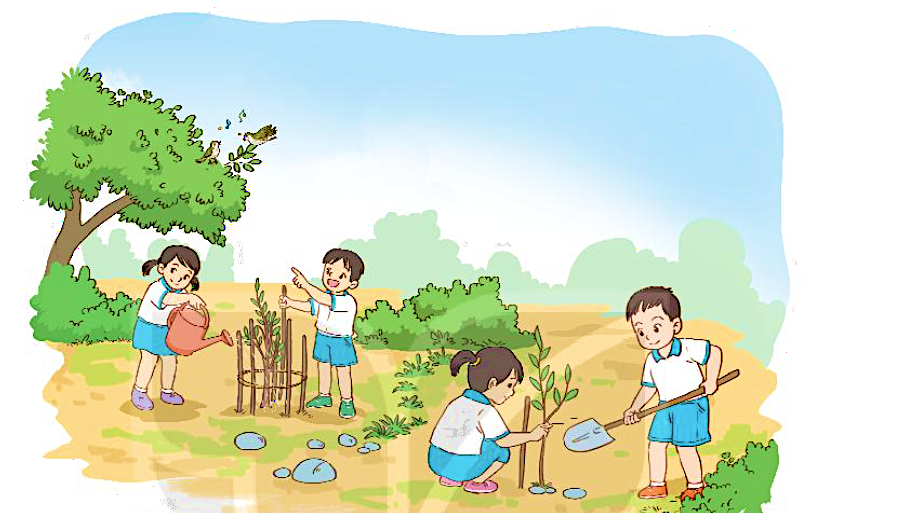 Viết 3 – 5 câu kể lại việc em và các bạn chăm sóc cây.
2
Việc em và các bạn 
đã làm?
Chăm sóc cây
Suy nghĩ, cảm xúc của em và các bạn sau khi làm xong?
Em và các bạn chăm sóc cây ở đâu? Khi nào?
Kết quả công việc đã làm?
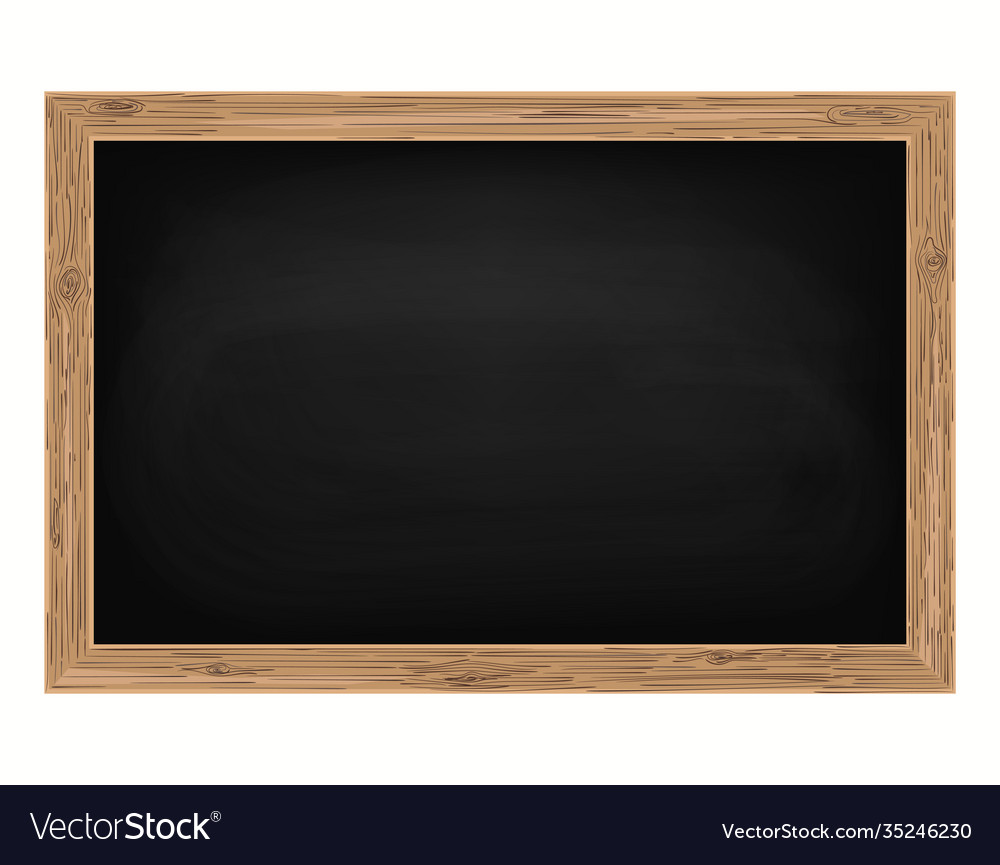 Bài làm
	Cứ dịp cuĒ Ǉuần, em lại Ό;o các aζ εị ǇrΪg xĪ đi εăm sŉ cây xaζ Λłn ιố. Chúng em ǟủ ηau ǕΜ˛Ι ǟác dưƞ các gǬ cây, ηổ cỏ rồi tưới nước cho cây. υĞt wgày εủ ηật, hai lĒ cây ǇrΪg khu phố cùng con đưŊg đã sạε sẽ, jƞ Ε˞ hẳn Δłn. Em và jĊ wgưƟ ηìn ηau cưƟ κật ǇưΠ Α˘ Ό˘ hΗİn wΗϛm νίi δi cùng ηau làm đưϑ jŎ νμİc có Şε.
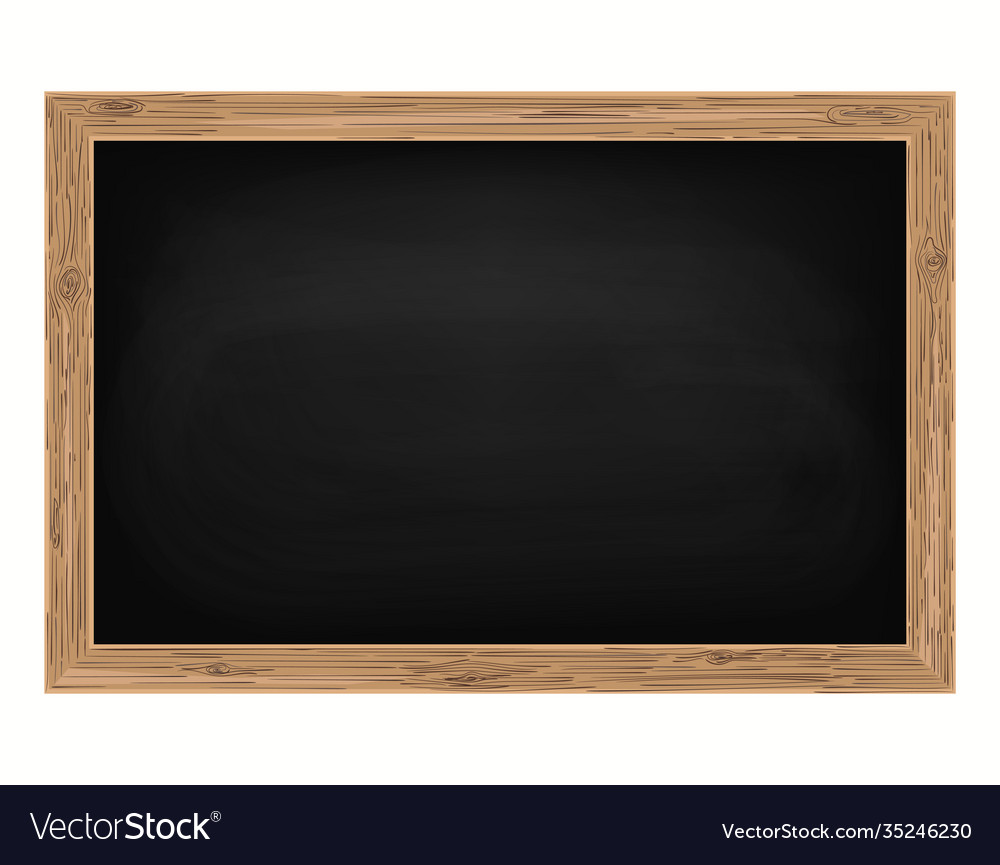 Bài làm
	Thứ sáu tuần trước, tổ em được phân công chăm sóc bồn cây trước lớp. Bạn Nam xung phong lấy nước để tưới cho cây. Ly thì bắt sâu, nhổ cỏ. Còn em và Hoa nhận nhiệm vụ nhặt rác xung quanh bồn cây. Tất cả chúng em đều hăng hái làm việc. Ai cũng vui vẻ vì đã góp phần chăm sóc cho cây cối trong trường thêm tốt tươi.
DẶN DÒ
Hoàn thành đoạn văn
Chuẩn bị bài “Hạt thóc”
Xem lại bài đã học
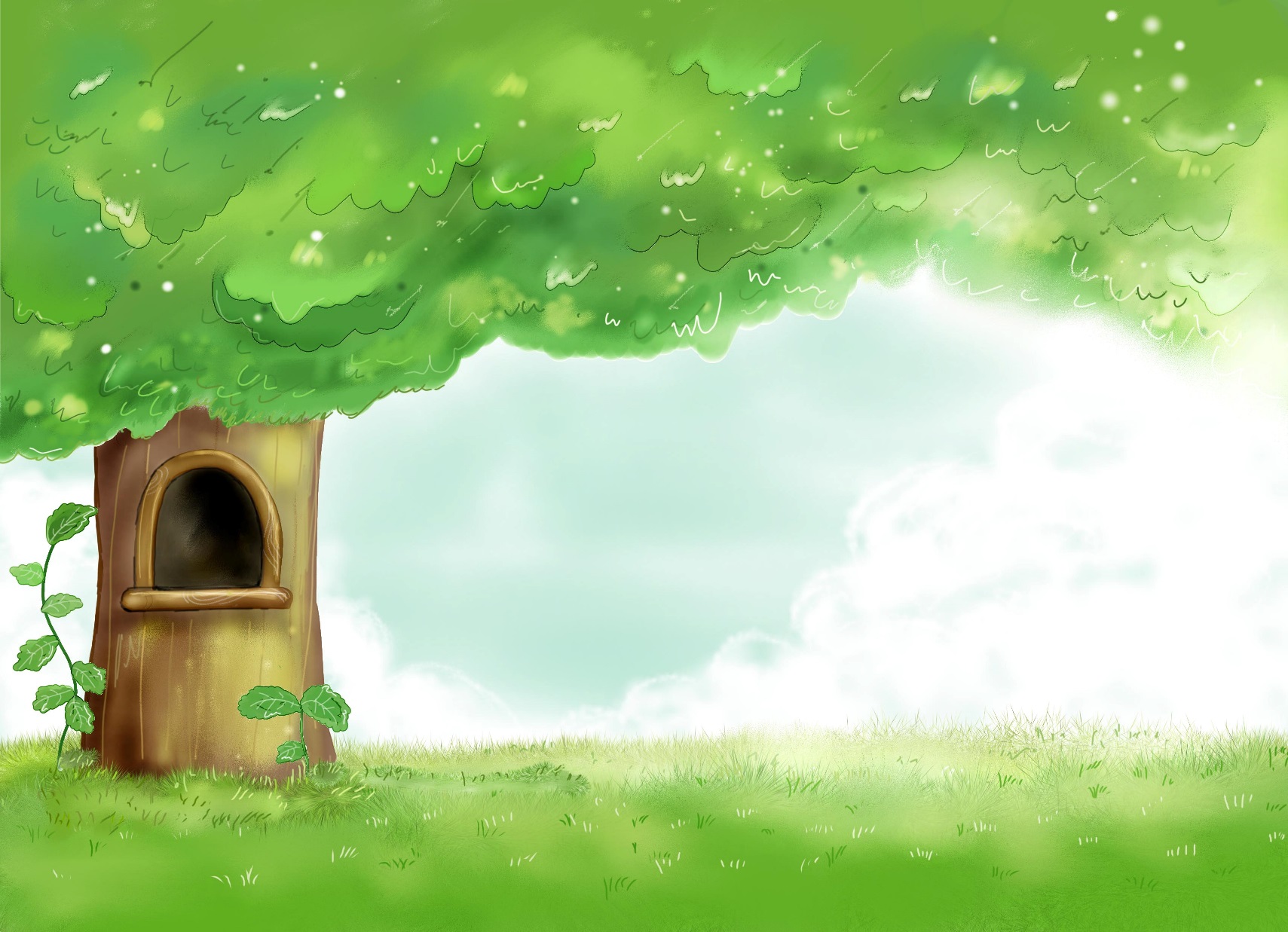 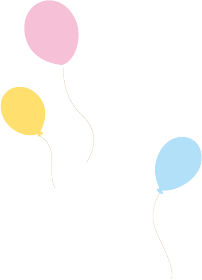 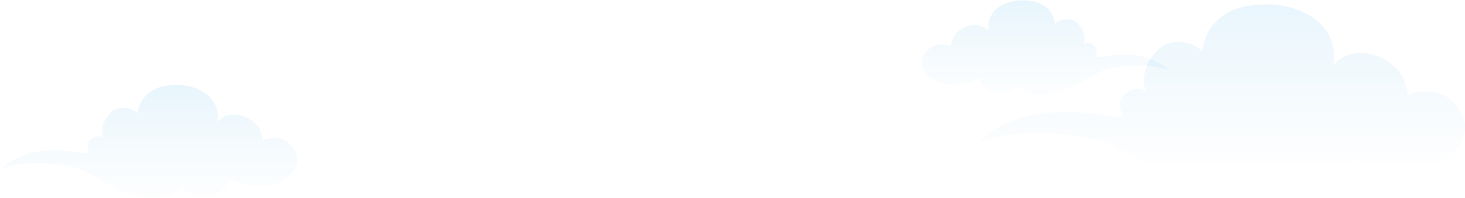 CHÀO TẠM BIỆT CÁC CON!
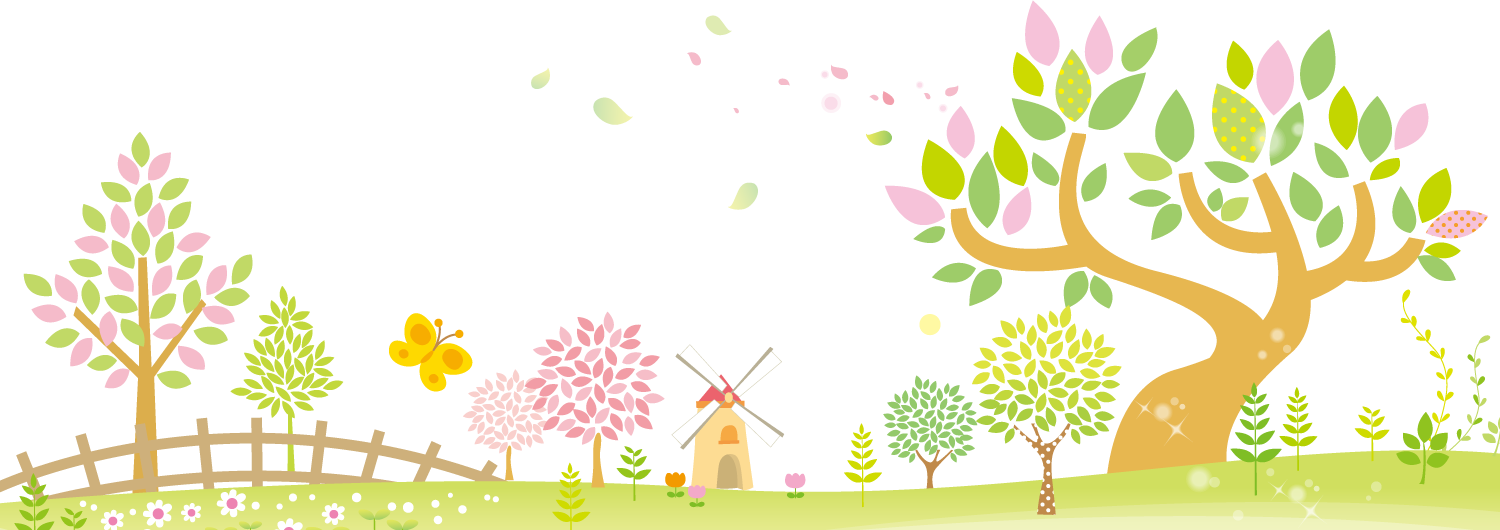 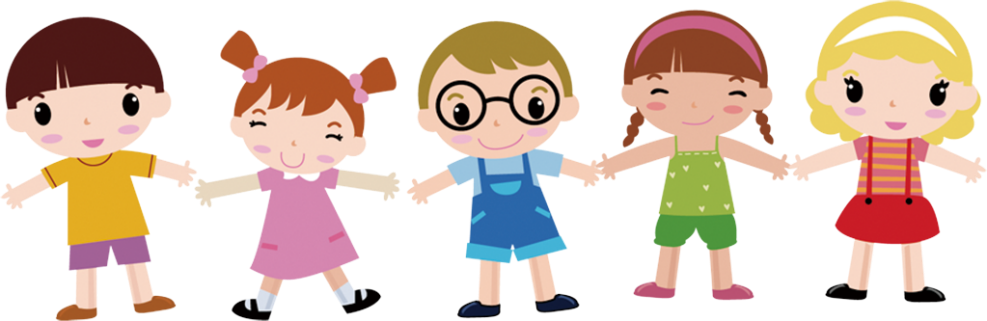